Moderniseringen
Design- og planlægningsfasen
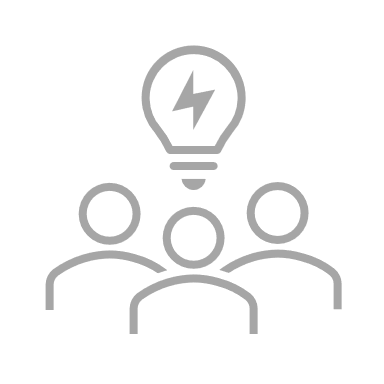 Status på Design- og planlægningsfasen
Agil governance etableret med 5 arbejdsgrupper.
Workshops centreret omkring moderniseringstiltagene.
9 workshops er afholdt med over 100 konkrete forslag fra deltagerne og god dialog om fordele og ulemper ved forskellige løsninger.
Projektet sammensætter produkt backlog ud fra moderniseringsbehov, -tiltag og input.
Udviklingsleverancer struktureres ud fra prioritering, men også forudsætninger og afhængigheder.
PRODUKT BACKLOG
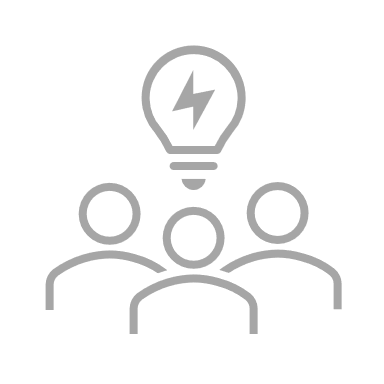 Mål for Design- og planlægningsfasen
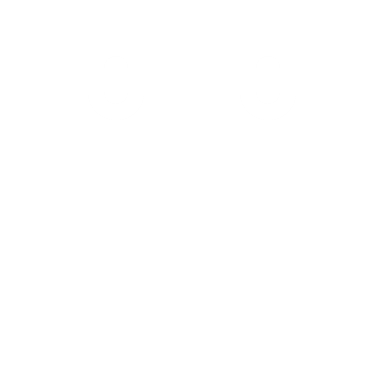 Etablering af
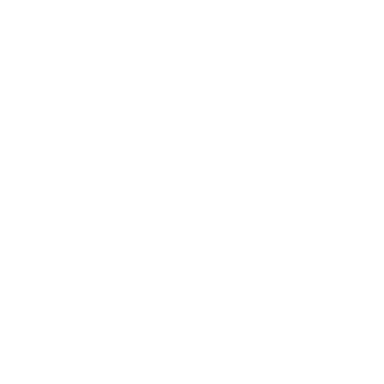 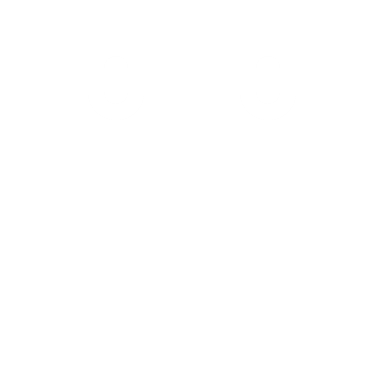 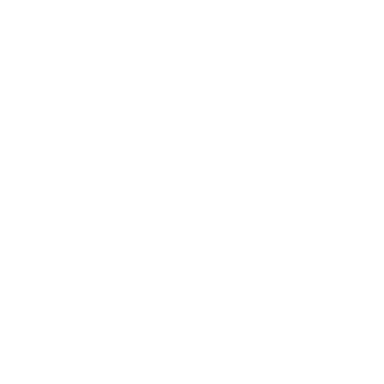 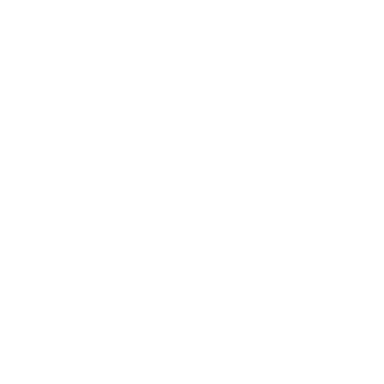